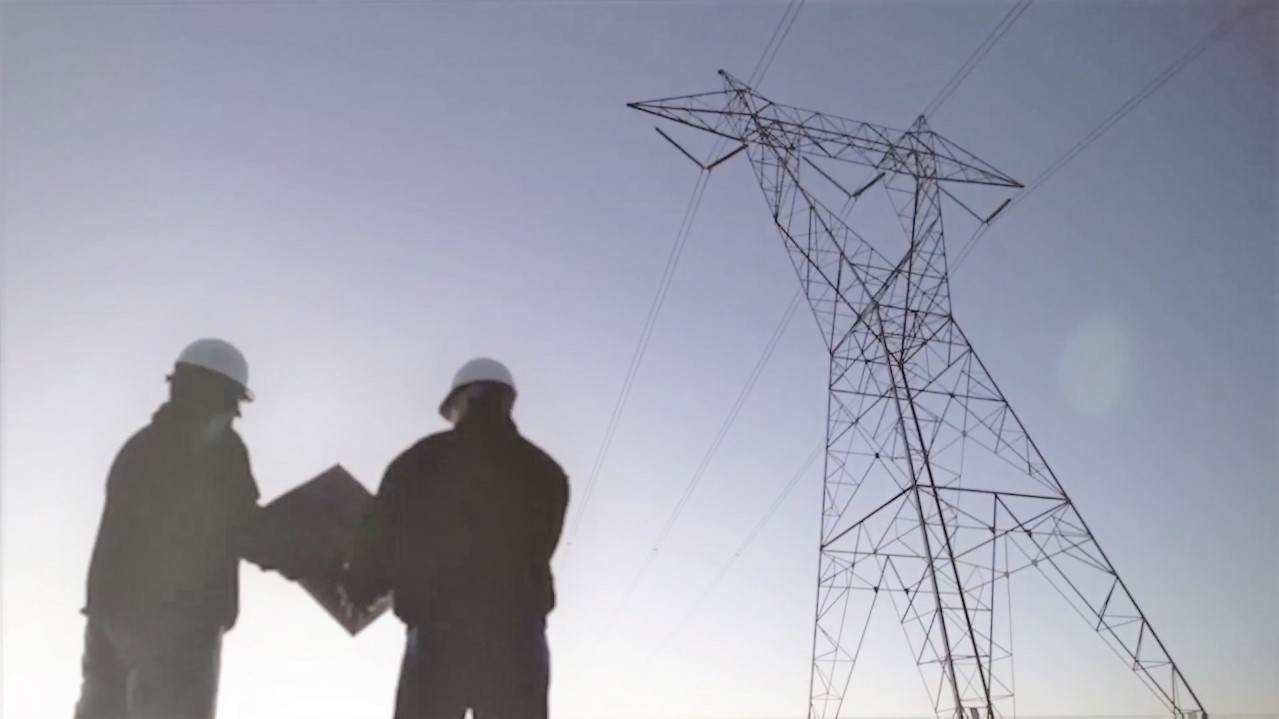 110/35/10 კვ ძაბვის ქვესადგური „გამარჯვებას“ და 
35 კვ ძაბვის ელექტრო-გადამცემი ხაზის 
„გამარჯვება-ვაზიანის“ მშენებლობა და ექსპლოატაცია
სს „ენერგო-პრო ჯორჯია“
2020
პროექტის განხორციელების სოციალურ-ეკონომიკური საფუძველი
საქართველოს ენერგეტიკისა და წყალმომარაგების მარეგულირებელი ეროვნული კომისიის  2018 წლის 21 ივნისს და 23 აგვისტოს მიღებული და გადაწყვეტილებებით  სს „ენერგო-პრო ჯორჯიას“ კომისიისაგან დაევალა 110/35/10 კვ ქვესადგურისა და 35 კვ ეგხ-ის მშენებლობა.
ახალი ობიექტის საჭიროება რამდენიმე მთავარმა მიზეზმა განაპირობა:
თბილისის თვითმმართველი ერთეულისა და გარდაბნის მუნიციპალიტეტის ტერიტორიაზე, სოფელ გამარჯვების მიმდებარედ ორხევი-ლილო-ვაზიანი-სართიჭალას კვანძში მისაერთებელი სიმძლავრეების დეფიციტის გამო ფაქტობრივად ელექტრულ ქსელთან მიერთების შესაძლებლობის გარეშე დარჩა სახელმწიფო პროგრამით დაფინანსებული ახალი საწარმოები, რაც ხელს უშლის ათეულობით ჰექტარი ტერიტორიის სამრეწველო განვითარებას.
აღნიშნული კვანძის ძირითადი მკვებავი ელექტროგადამცემი ხაზი, „ორხევი 2“ მუშაობს მასზე ხანგრძლივად დასაშვები დატვირთვის ზღვარზე, რაც, ახალი მიერთებების შეფერხებასთან ერთად, ქმნის ამ ტერიტორიაზე უკვე განთავსებული საწარმოების ელექტრომომარაგების შეწყვეტის მაღალ რისკს.
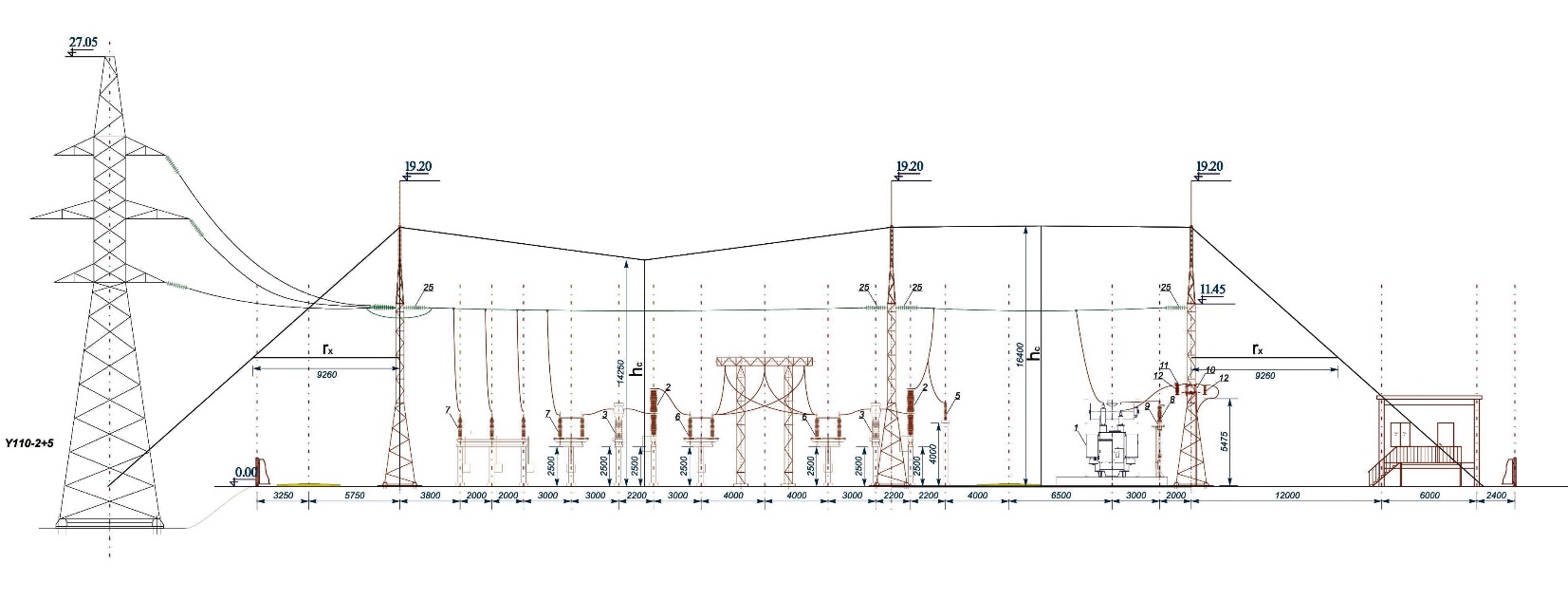 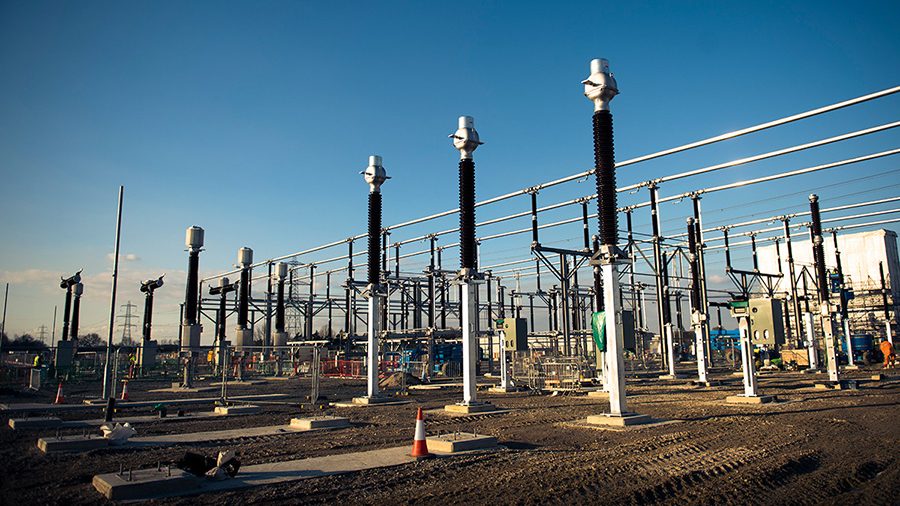 ქვესადგური „გამარჯვება“
საპროექტო ტერიტორია
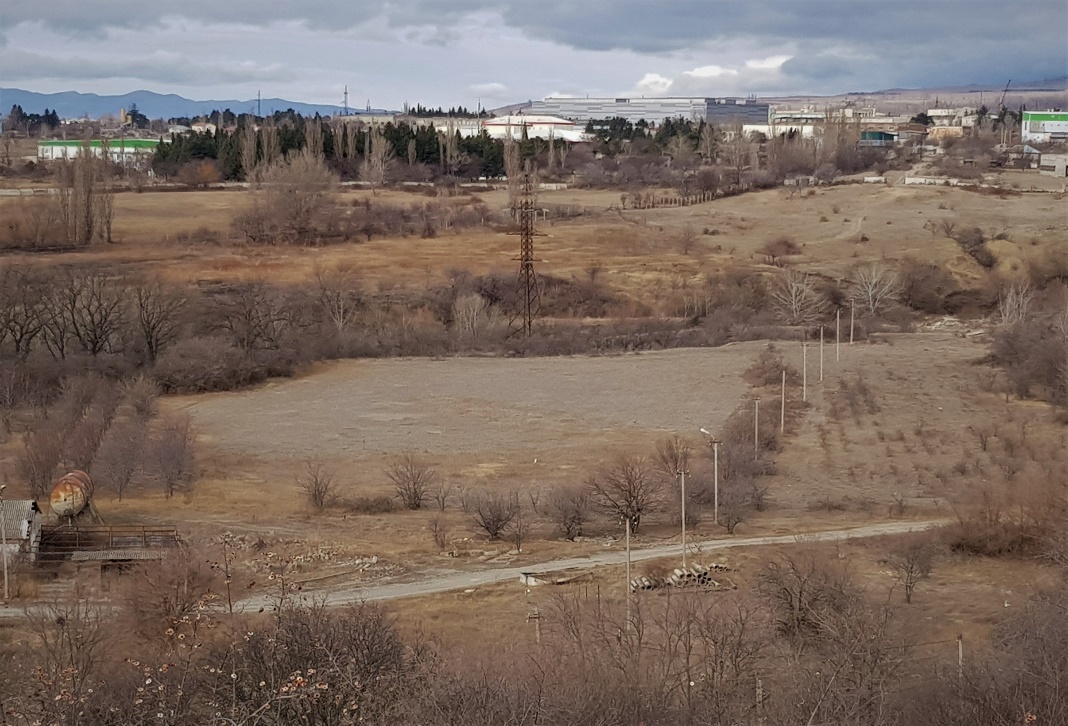 110 კვ ძაბვის ქვესადგური გამარჯვებას აშენება იგეგმება გარდაბანის მუნიციპალიტეტში, სოფ. გამარჯვებასთან 2კმ-ით დაშორებულ ტერიტორიაზე, სს „ენერგო-პრო ჯორჯია“ კუთვნილ 3500 კვ.მ. მიწის ნაკვეთზე (ს/კ 81.10.39.365) ქვ/ს „რუსთავი-220“-დან გამომავალი 110 კვ  ელექტრო-გადამცემი ხაზის „გამარჯვება-1“-ის N79 საყრდენის მიმდებარედ.
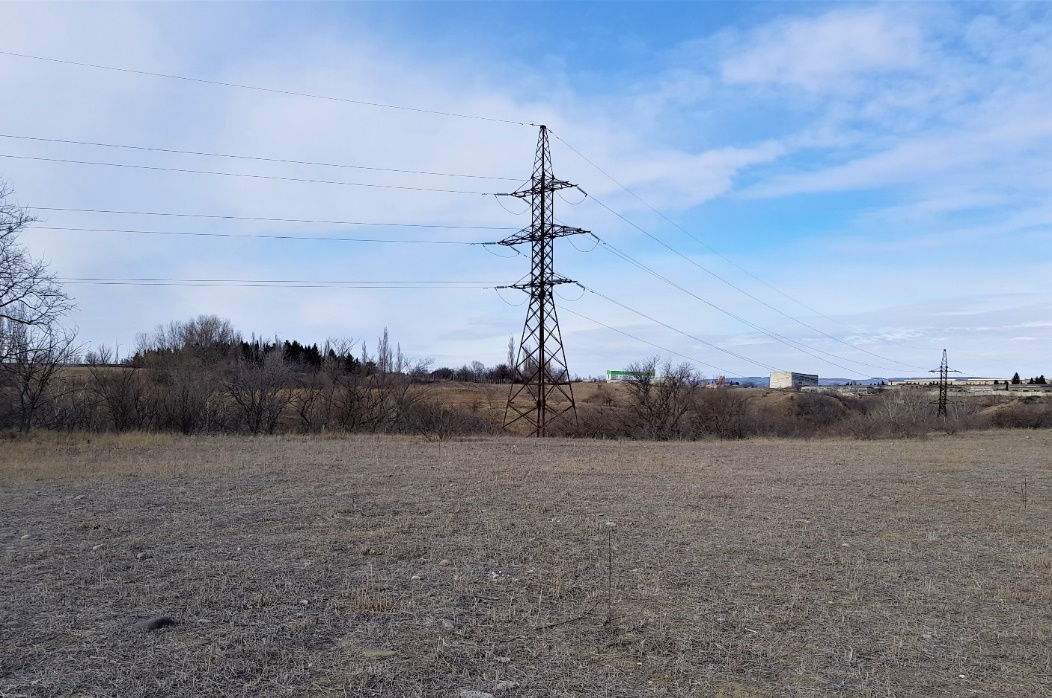 გარდა ამისა, სახელმწიფოს კუთვნილ მომიჯნავე ფართზე დარეგისტრირდა სერვიტუტის უფლება 2565 კვ.მ ჯამური ფართობის მქონე ორ ნაკვეთზე - ქვესადგურთან მისასვლელი გზის მოსაწყობად და 10-35 კვ ძაბვის ეგხ-ების ტრასის საწყისი მონაკვეთის გასატარებლად.
ეგხ „გამარჯვება-ვაზიანის“
საპროექტო ტრასის მიწისქვეშა მონაკვეთი
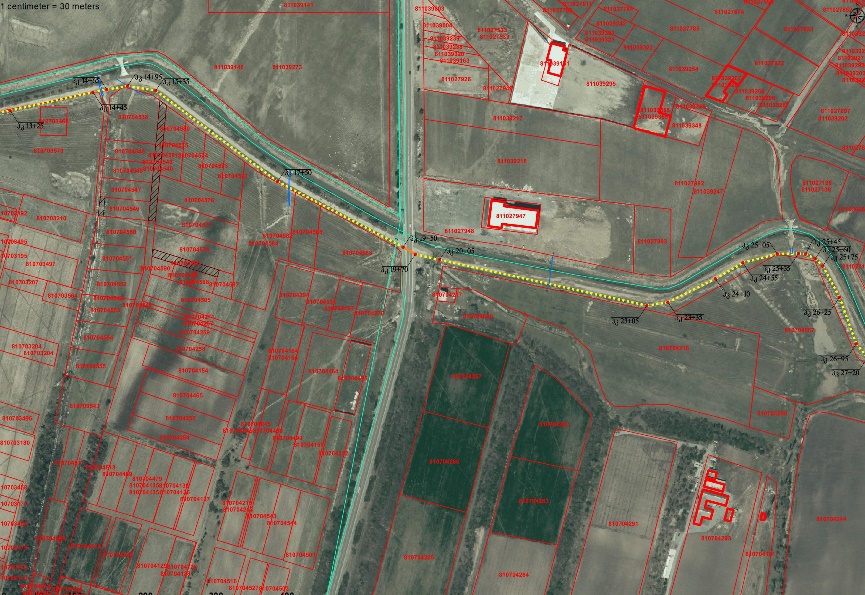 ეგხ „გამარჯვება-ვაზიანის“ ტრასის საერთო სიგრძეა 3920 გრძ.მ და შედგება მიწისქვეშა (3265 გრძ.მ) და მიწისზედა (655 გრძ.მ.) მონაკვეთებისაგან. 
მიწისქვეშა ეგხ სათავეს იღებს საპროექტო ქვესადგურის ტერიტორიიდან და მიემართება მისგან სამხრეთ-დასავლეთისკენ. გადამცემი ხაზის ტრასა 1500 მეტრის მანძილზე პარალელურად გაუყვება სოფელ ვაზიანისკენ მიმავალ მეორეხარისხოვანი გზის დასავლეთ კიდეს, გადაკვეთს თბილისის შემოვლით მაგისტრალს და მიმართულების უცვლელად გრუნტის გზას კიდევ 1350 გრძ.მ-ის მანძილზე მიუყვება.
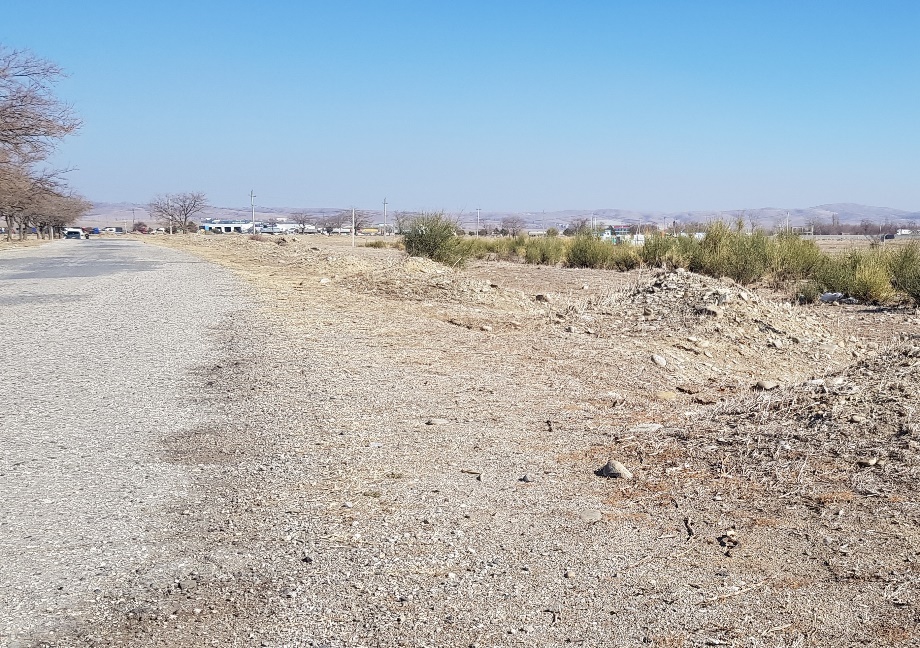 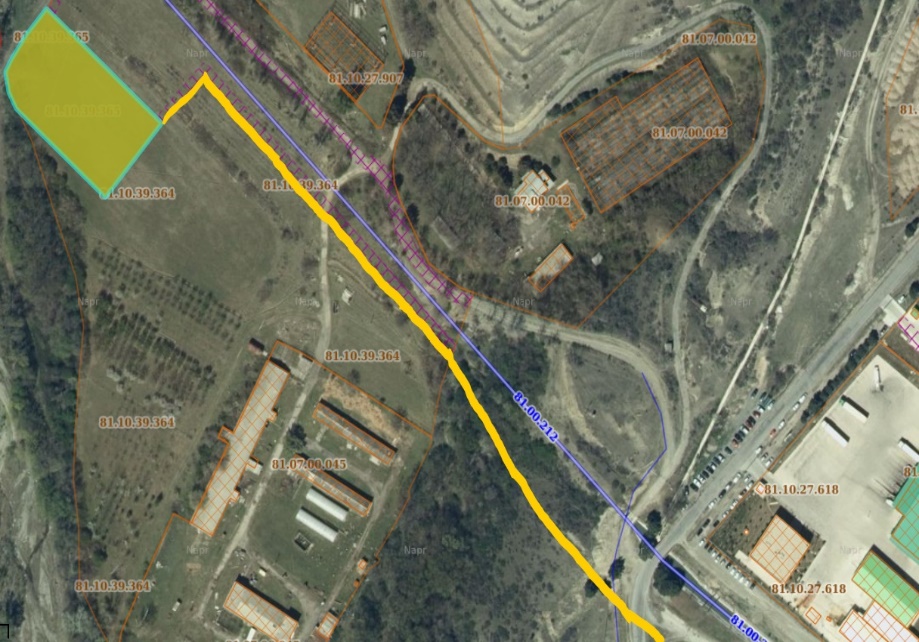 ეგხ „გამარჯვება-ვაზიანი“
საპროექტო ტრასის საჰაერო სექცია
„საგურამო-ნავთლუღის“ 700 მმ-იანი მაგისტრალური გაზსადენის და სოფელ ვაზიანისკენ მიმავალი საავტომობილო გზის პერპენდიკულარული გადაკვეთის უბანთან 30 მეტრის სიახლოვეს დგება ეგხ „გამარჯვება-ვაზიანის“ N1 საყრდენი, საიდანაც ეგხ „ვაზიანის“ N51 საყრდენამდე ელ. ენერგიის  მიწოდება მთლიანად  განხორციელდება საჰაერო მონაკვეთით. საჰაერო ტრასისთვის სულ გამოყენებულია 5 საყრდენი ანძა. უკანასკნელი, მე-5 ანძით ხდება არსებული ეგხ „ვაზიანის“ ჩაჭრა.
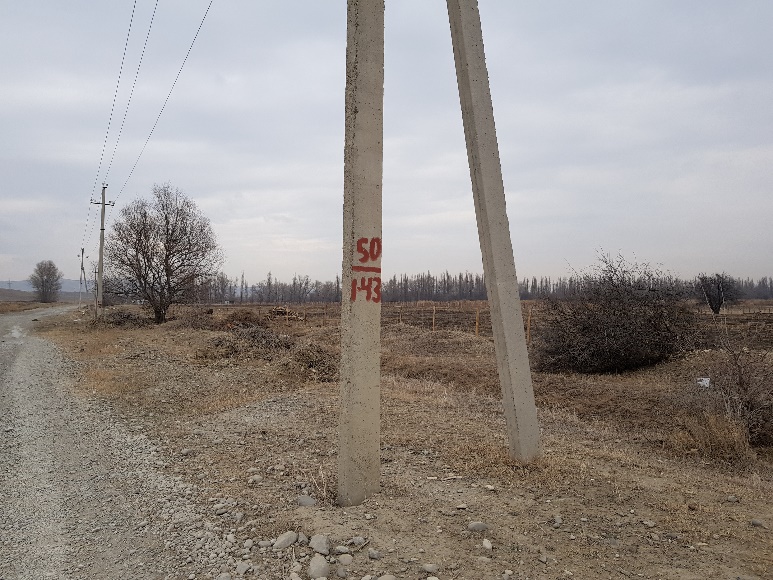 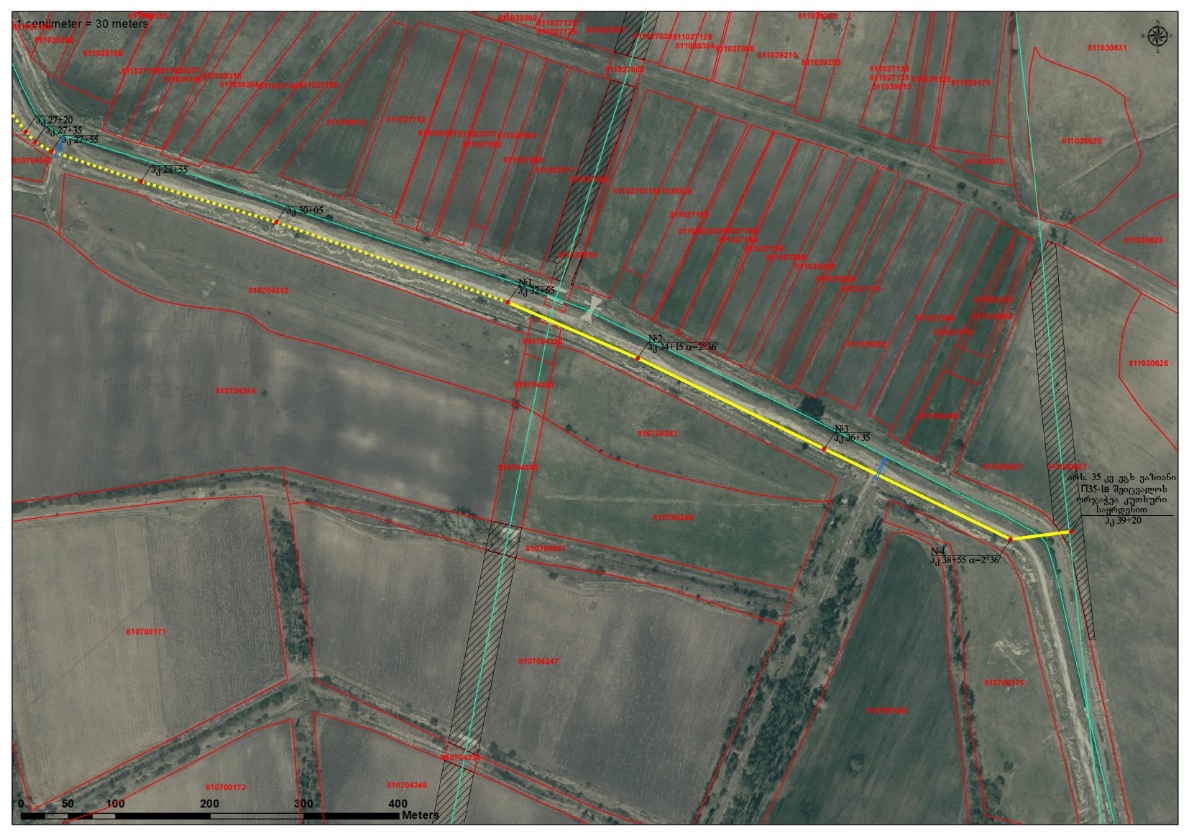 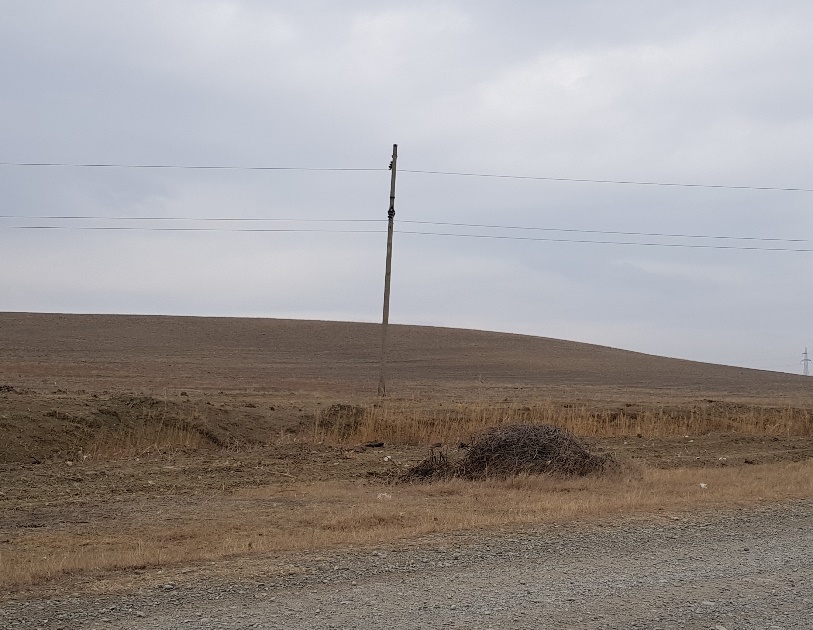 ანძა # 5
„გამაჯვება-ვაზიანის“ 35კვ ეგხ-ის საკაბელოდან   საჰაერო მონაკვეთზე გადასვლა.  ანძა #1
ანძა # 2
ანძა # 3
ანძა # 4
ქვესადგურ „გამარჯვებას“ტექნიკური პარამეტრები
110/35/10 კვ ძაბვის ქვესადგურის საპროექტო დადგმული სიმძლავრე  შეადგენს 2x25 000 kVA-ს.
ძალოვანი ტრანსფორმატორის სავარაუდო წონა - 55÷60 000 კგ;
სატრანსფორმატორო ზეთის სავარაუდო წონა - 12÷14 000 კგ;
ზეთმიმღების საპროექტო მოცულობა - 20 მ3.
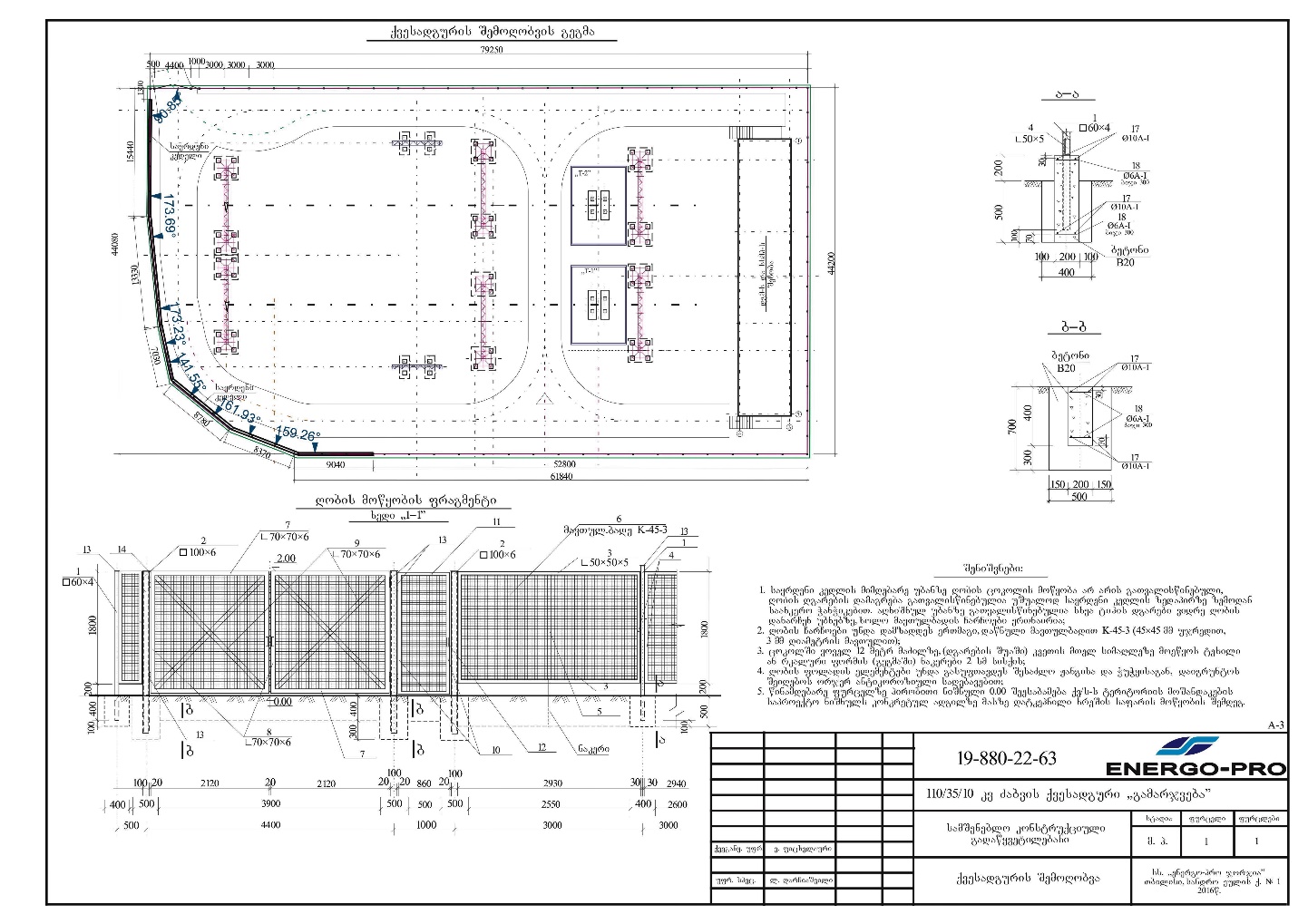 ქვესადგურის კვება განხორციელდება ქვ/ს „რუსთავი-220“-დან გამომავალი 110 კვ ელექტროგადამცემი ხაზის „გამარჯვება-1“-ის N79 საყრდენიდან განშტოების (შესვლა-გასვლა) მოწყობით. 
პროექტის მიხედვით ქვესადგურის ტერიტორიაზე მოხდება 110 კვ ძაბვის ღია გამანაწილებელი მოწყობილობის მონტაჟი, ასევე, 35 კვ და 10 კვ ძაბვის დახურული გამანაწილებელი მოწყობილობისა და საერთო საქვესადგურო მართვის პუნქტის შენობის დადგმა.
ეგხ „გამარჯვება-ვაზიანის“ ტექნიკური პარამეტრები და მოკლე აღწერილობა
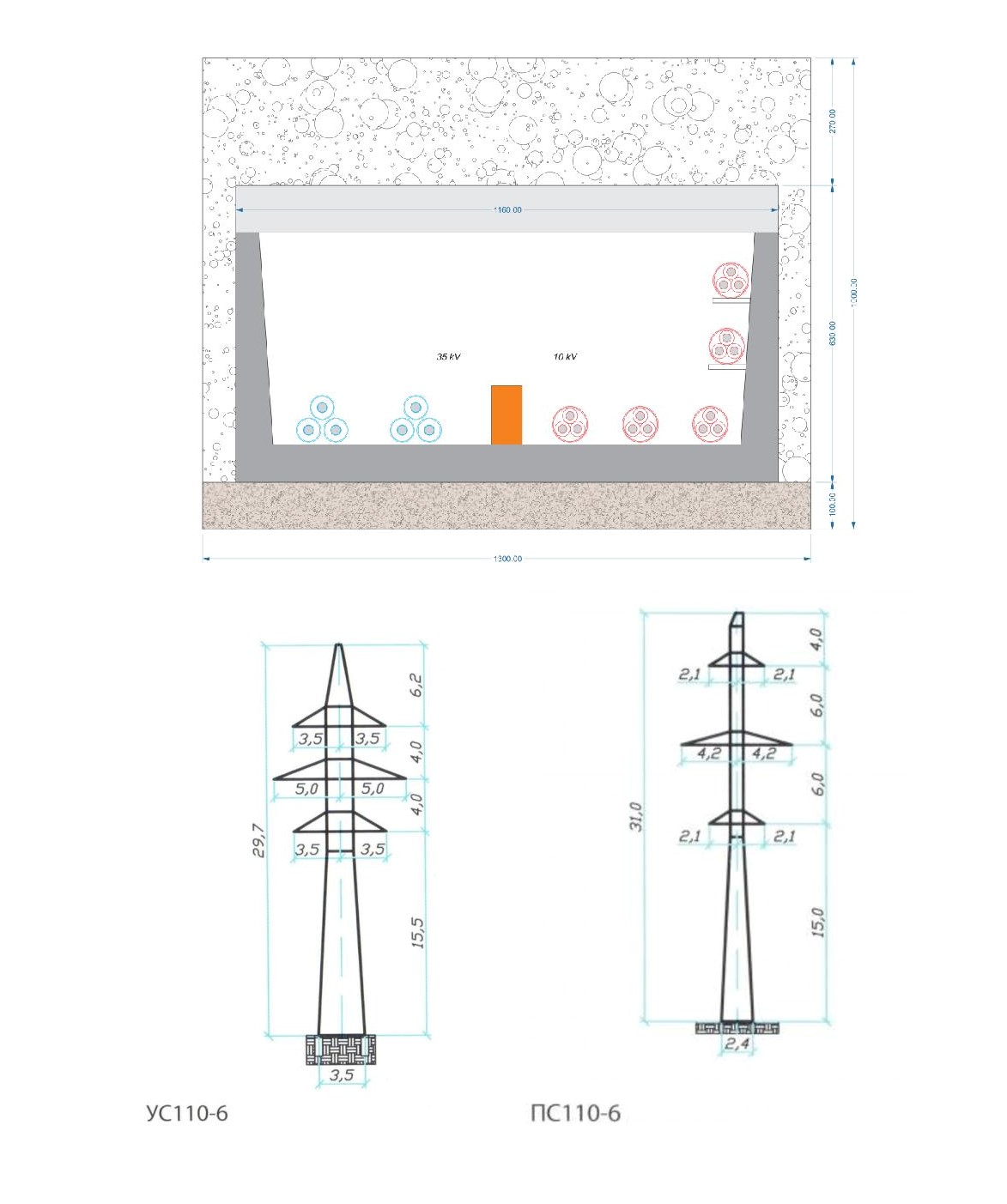 35 კვ ძაბვის საპროექტო საჰაერო-საკაბელო ორჯაჭვა ეგხ „გამარჯვება-ვაზიანის“ საშუალებით იგეგმება საპროექტო ქვ/ს „გამარჯვება“-დან ცალ-ცალკე კვების მიწოდება 110/35/10 კვ ძაბვის საპროექტო ქვესადგურიდან ორი მიმართულებით:
ქვ/ს „ჭაბურღილიხენისი ჰესი;
ქვ/ს „ვაზიანი“.

ეგხ-ის ჯამური საპროექტო სიგრძე - 3 920 გრძ.მ;
საჰაერო მონაკვეთის სიგრძე - 655 გრძ.მ;
საკაბელო მონაკვეთის სიგრძე - 3 265 გრძ.მ;
საკაბელო ტრანშეის ჩაღრმავება მიწის ზედაპირიდან - 1,0 მ;
საკაბელო არხში, 35 კვ კაბელებთან ერთად, ასევე გათვალისწინებულია 10 კვ კაბელების განთავსება, რომლებითაც მოხდება ეგხ-ს ტრასის მიმდებარედ განლაგებული და პერსპექტიული საწარმოების ელექტრომომარაგება;
გათვალისწინებულია პლასტმასის (ნეილონის) იზოლაციის მქონე, „მშრალი“ ძალოვანი კაბელების გამოყენება;
ეგხ-ს საჰაერო მონაკვეთში გათვალისწინებულია УС110-6 და ПС110-6 ტიპის საყრდენების განთავსება (სულ - 5 ერთეული), რომელთა საძირკვლების ჩაღრმავება მიწის ზედაპირიდან შეადგენს 3,0 მ-ს.
პირველადი ინფორმაცია პროექტის განხორციელებით გარემოზე შესაძლო ზემოქმედების სახეების შესახებ, რომლებიც შესწავლილი იქნება გზშ-ის პროცესში :
ზემოქმედება ატმოსფერული ჰაერის ხარისხზე; 
ხმაურის გავრცელებასთან დაკავშირებული ზემოქმედება; 
ელექტრომაგნიტური ველის გავრცელებასთან დაკავშირებული ზემოქმედება; 
ზემოქმედება გეოლოგიურ გარემოზე - გეოლოგიური გარემოს სტაბილურობის დარღვევა; 
ზემოქმედება ზედაპირულ წყლებზე; 
ზემოქმედება მიწისქვეშა/გრუნტის წყლებზე; 
ზემოქმედება ნიადაგებზე, საშიში გეოდინამიკური პროცესების გააქტიურების რისკები; 
ვიზუალურ-ლანდშაფტური ზემოქმედება; 
ზემოქმედება ბიოლოგიურ გარემოზე (ფლორა, ფაუნა, დაცული ტერიტორიები); 
ნარჩენების წარმოქმნით და გავრცელებით გამოწვეული მოსალოდნელი ზემოქმედება; 
ზემოქმედება კულტურულ და არქეოლოგიურ ძეგლებზე; 
ზემოქმედება სოციალურ-ეკონომიკურ გარემოზე (ზემოქმედება მიწის საკუთრებასა და გამოყენებაზე, დასაქმება და მასთან დაკავშირებული ზემოქმედებები, ზემოქმედება სატრანსპორტო ნაკადებზე და სხვ.); 
ზემოქმედება ადამიანის ჯანმრთელობაზე და უსაფრთხოებასთან დაკავშირებული რისკები; 
კუმულაციური ზემოქმედება.